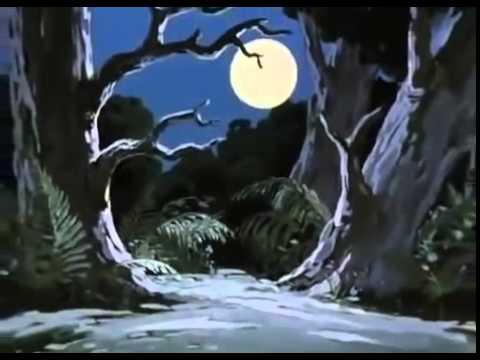 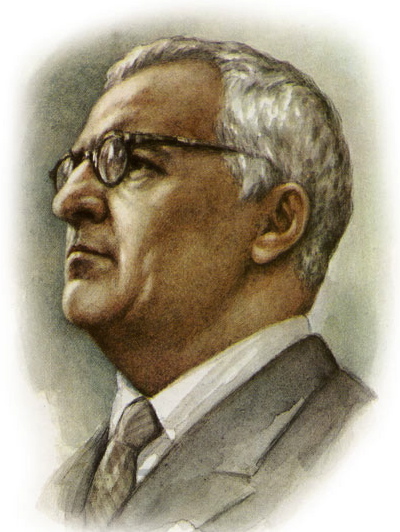 Георгий           Свиридов
Колдун
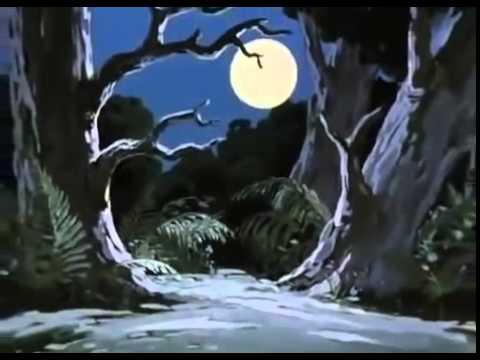 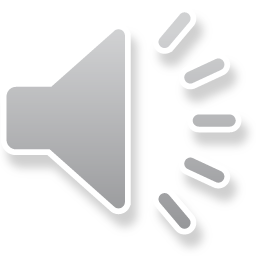 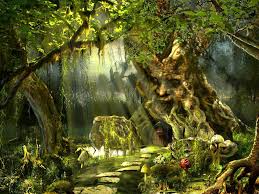 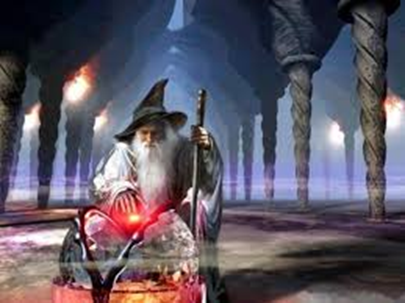 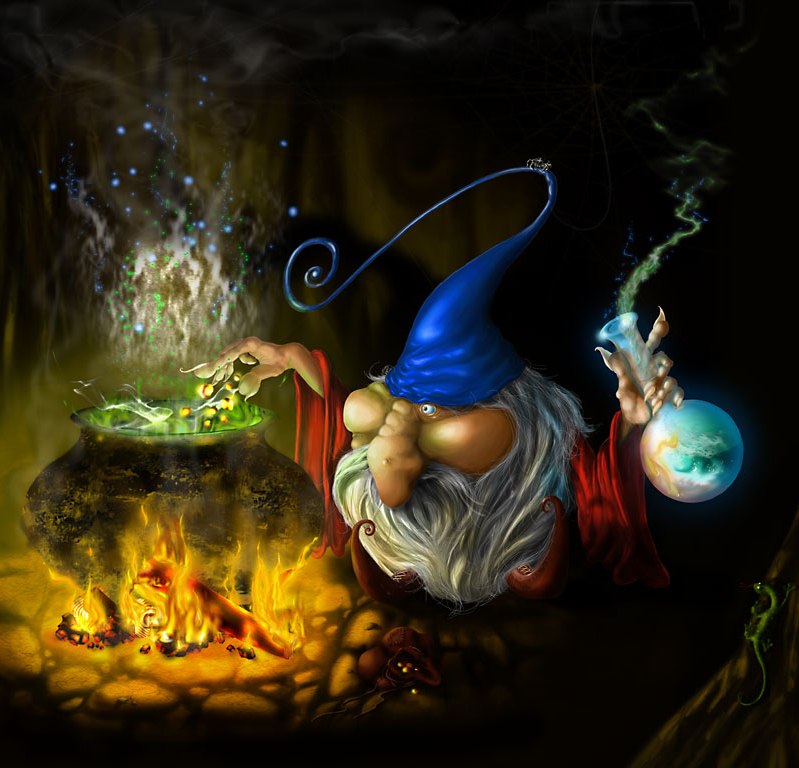 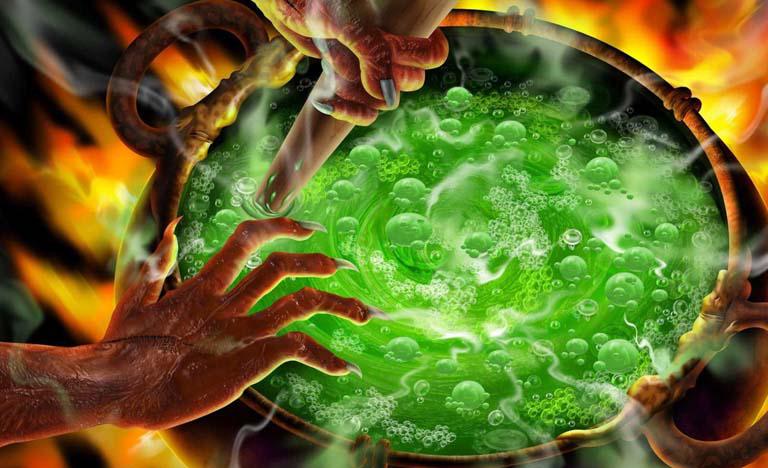 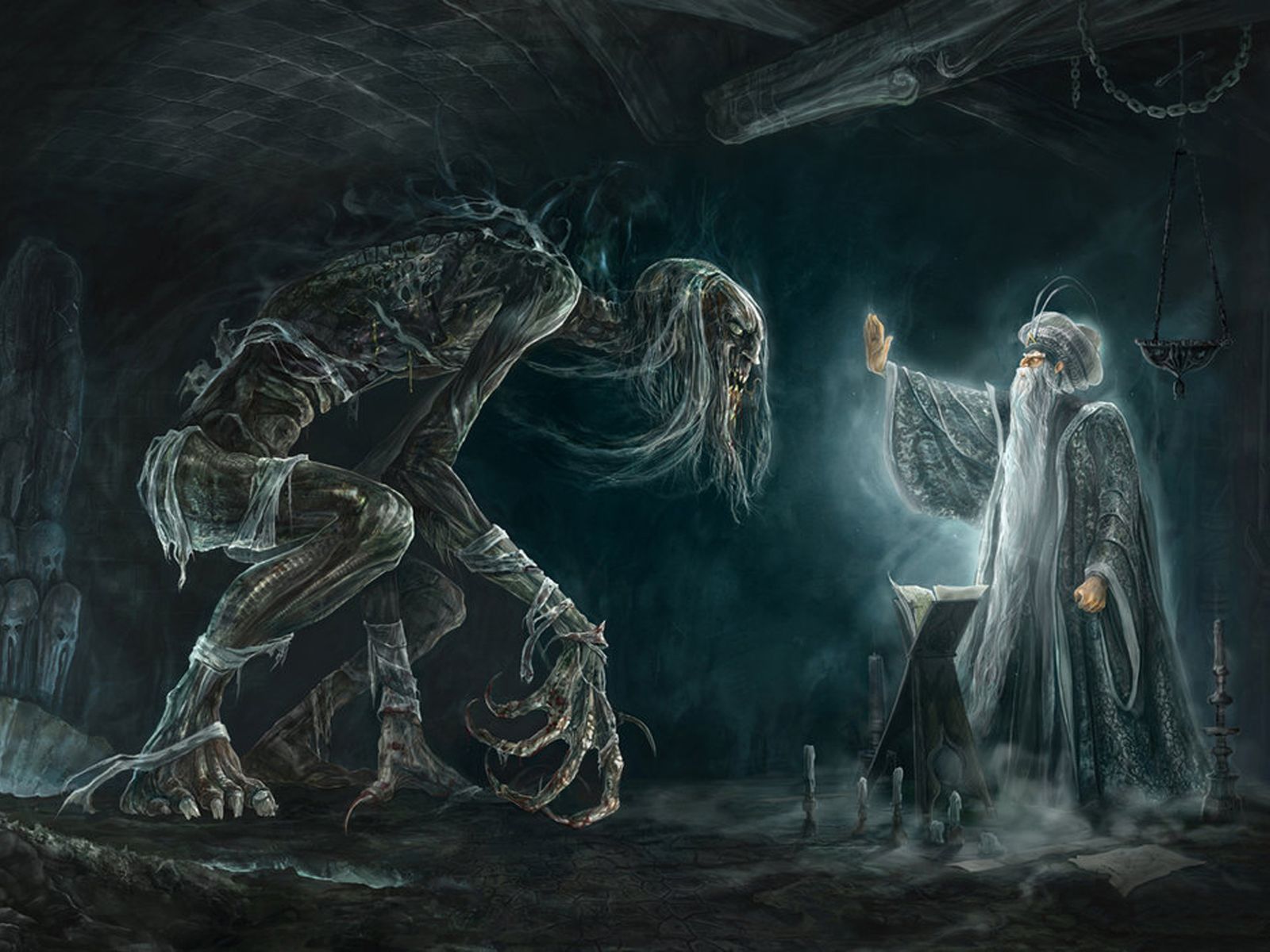 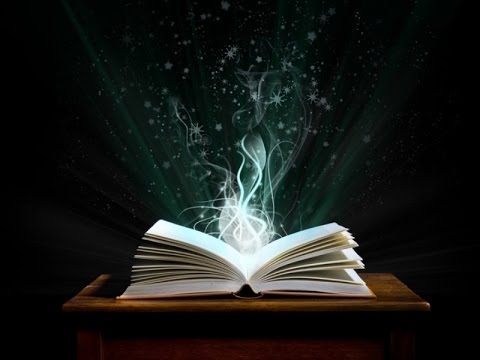 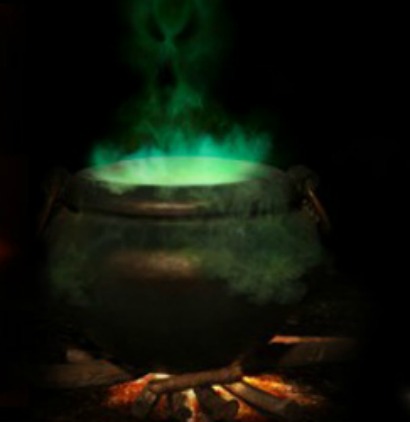 Презентацию составила музыкальный руководитель МБДОУ «Детский сад № 12 «Светлячок» г. Куса» Владельщикова Светлана Анатольевна